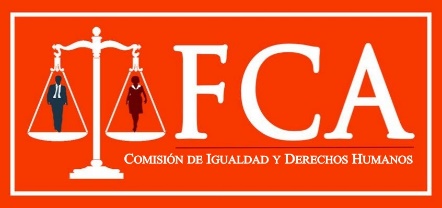 Plan para la implementación del pacto nacional por la justicia de género
2024
CONTENIDO
PROPUESTA DE ALCANCE
ACCIONES DE IGUALDAD Y NO DISCRIMINACIÓN
RUTA CRÍTICA 2024
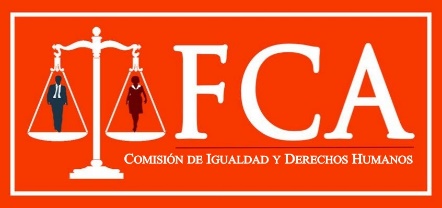 PLAN DE IGUALDAD  Y DERECHOS HUMANOS	
Hacia una alineación estratégica  (Misión, Visión, OE, Líneas de Acción, KPI´s)	
PARTICPACION  DE UN GRAN GRUPO DE TRABAJO  PARA LA IGUALDAD Y DERECHOS HUMANOS	
JUZGAR CON PERSPECTIVA DE GÉNERO Y PROTECCIÓN DE DERECHOS HUMANOS
TRIBUNAL  ABIERTO  A LA COLABORACIÓN INSTERINSTITUCIONAL
PROIGUALDAD
HACIA LA PARIDAD EN LA CONTRATACIÓN 
HACIA LA PARIDAD EN LA PROMOCIÓN	
EVOLUCIÓN DE LA PLANTILLA	
DIFERENCIAS EN LA TRAYECTORIA PROFESIONAL	
SALUD LABORAL	
CONCILIACIÓN PROFESIONAL Y FAMILIAR	
VIOLENCIA DE GÉNERO	
ACOSO SEXUAL Y/O LABORAL	
COMUNICACIÓN, IMAGEN Y LENGUAJE INCLUYENTE
PROPUESTA DE ALCANCE
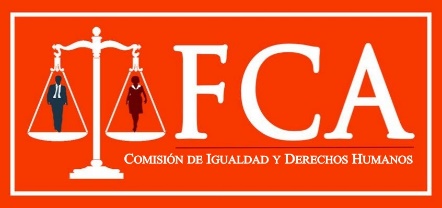 Comisión de igualdad y derechos humanos
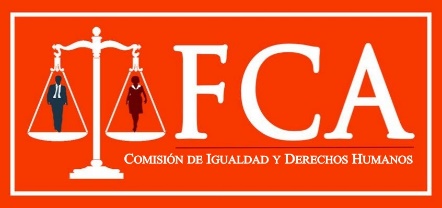 Herramientas:  Garantizar que todas las personas accedan a la justicia en forma plena y en condiciones de igualdad:
Función Jurisdiccional
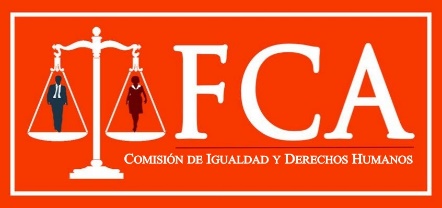 RESPECTO DEL PLAN NACIONAL PARA LA IGUALDAD 2020-2024
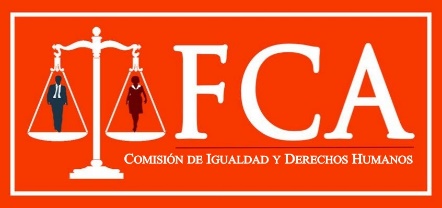 RESPECTO DEL PLAN NACIONAL PARA LA IGUALDAD 2020-2024
	Suprimir gradualmente las diferencias actuales.
	Evitar situaciones similares futuras.
	Garantizar la integridad y la dignidad de las y los trabajadores del TFCA
	Afrontar el Acoso  Sexual y/o laboral, estableciendo protocolos de actuación.
	Conciliación de la vida familiar y laboral.
	Violencia de género.
	Igualdad de oportunidades en la contratación y la carrera profesional del personal del TFCA.
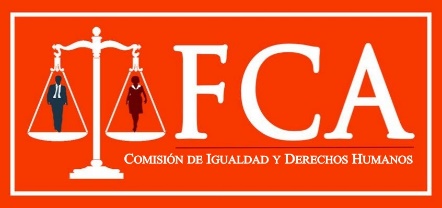 MATRIZ DOCUMENTAL INTERINSTITUCIONAL
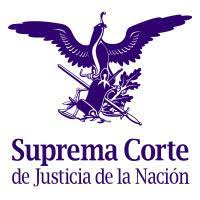 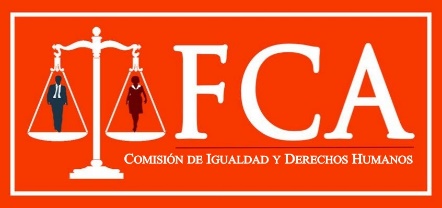 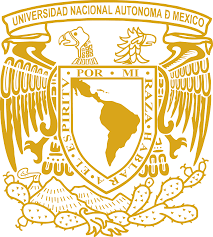 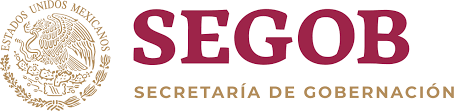 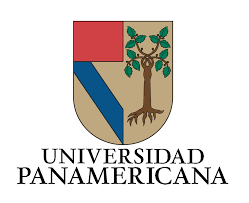 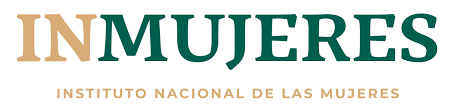 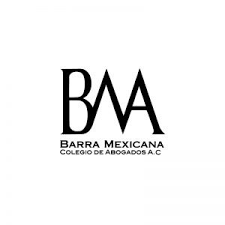 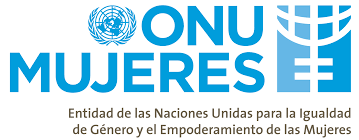 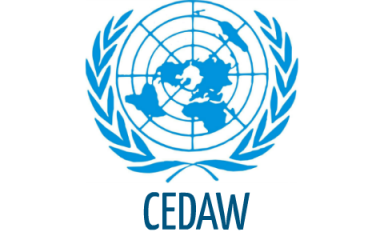 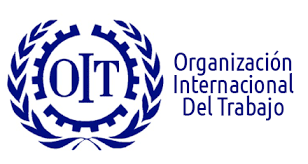 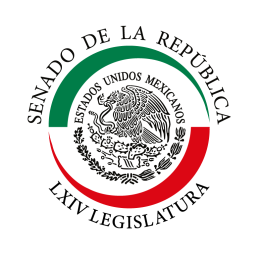 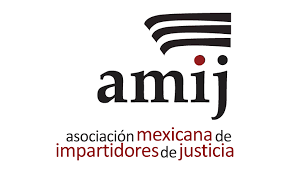 marco INTERINSTITUCIONAL
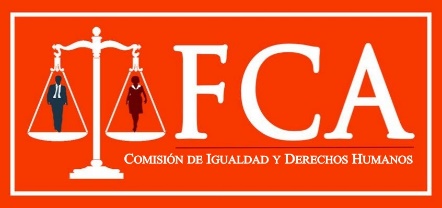 Acciones de Igualdad y No discriminación
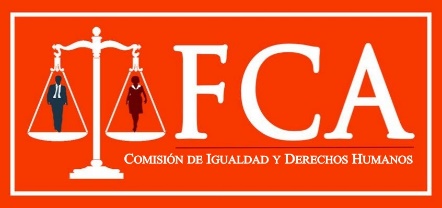 CONTENIDO
Política de Igualdad Laboral y No  Discriminación
  
Política de Igualdad Laboral y No Discriminación 

     Grupo, Comisión o Comité de vigilancia e  implementación 
 
Sesión de  instalación del grupo de trabajo 
Plan de acción de Igualdad Laboral y No Discriminación.

     Proceso de Reclutamiento y Selección de Personal sin   
     Discriminación y  con Igualdad de Oportunidades.

Lineamientos de Contratación.
Diagnóstico de Recursos Humanos
Perfiles 

       Auditoría Interna

Informe de Auditoria Interna
1
2
3
4
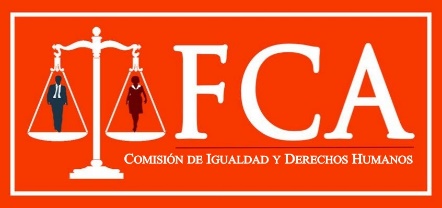 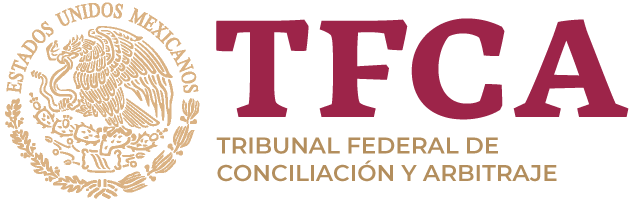 Medir Clima Laboral y No Discriminación en el centro de
     trabajo.

Resultados del cuestionario de percepción de clima laboral y no Discriminación
Análisis del resultado del cuestionario de percepción de  Clima Laboral

      Código de Ética o Equivalente
  
Código de Conducta. 
Carta compromiso del código de conducta

     Igualdad salarial y otorgamiento de prestaciones y
     compensaciones al personal 
 
Tabuladores de sueldos y salarios
Manual de percepciones de los servidores públicos
Recibos de Pago de Personal Discapacitado con igualdad salarial
Recibos de Pago de Mujeres y Hombres con igualdad salarial en diferentes niveles

     Contar con procesos de ascenso y permanencia con igualdad 
     de oportunidades

Condiciones Generales de Trabajo del TFCA
5
6
7
8
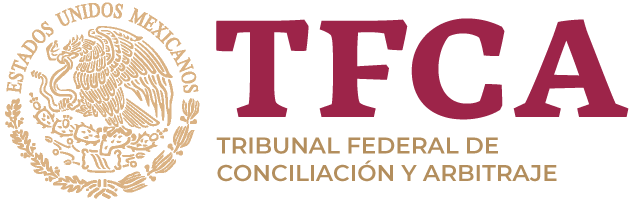 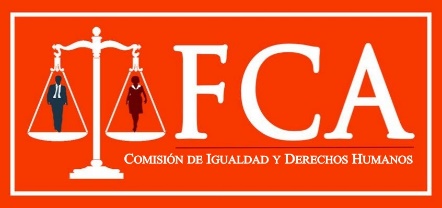 Procesos de formación y capacitación y adiestramiento con 
  igualdad de oportunidades

Programa anual de Capacitación 2022
Convenio de Colaboración  EFFJ-TFCA


  Plan de capacitación y sensibilización en Igualdad Laboral y 
  No Discriminación  para el personal

Plan de Igualdad de oportunidades entre Mujeres y Hombres 2022
Plan de capacitación jurisdiccional propuesto por CIDH del TFCA

   Utilizar lenguaje incluyente, no sexista  y accesible

Plan Logístico de la Semana de Igualdad y  Derechos Humanos
Cursos de Lenguaje Incluyente
Publicidad Electrónica de Lenguaje Incluyente, No Sexista y Accesible 
Programa anual de Capacitación 2022
9
10
11
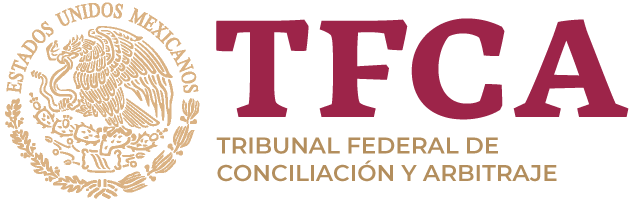 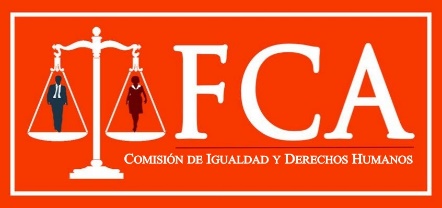 Acciones para la corresponsabilidad en la vida laboral, personal
    y familiar con igualdad de oportunidades.

Convenio DIF-TFCA
Convenio CJF-TFCA
Convocatoria para los Trabajadores del TFCA y sus Familiares
Convenio Sindicatos-TFCA
Proyecto Trabajo a distancia SEGOB-TFCA
     Contar con accesibilidad en los centros de trabajo

Programa interno de Protección Civil
Ubicación de Área de Acceso para Discapacitados
Convenio de colaboración entre el CJF-TFCA
Inclusión de Personas con Discapacidad en Foros
    Mecanismos y regulaciones para prevenir, atender y sancionar
     las prácticas de Discriminación y Violencia Laboral en el 
     Centro de trabajo


Acuerdo del Pleno del TFCA de 2022
Protocolo de Prevención y Atención a casos de Hostigamiento y Acoso Sexual o Laboral
Formato de Presentación de Queja o Denuncia
Campaña de Acoso Laboral, Hostigamiento y Acoso Sexual
12
13
14
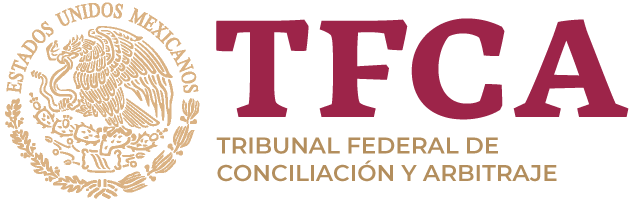 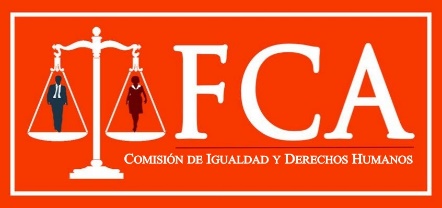 PROGRAMA DE EJECUCIÓN DE LAUDOS CON PERSPECTIVA DE GÉNERO Y DERECHOS HUMANOS DEL TFCA.

RUTA PARA LOS EFECTOS DEL CUMPLIMIENTO DE LAUDOS
15
Ruta crítica 2024
PROGRAMA  2024
Jun
En-Fe
Ag-Sp
Oc-Nv
Ab-My
Fe-Mz
Dic
PROGRAMA  2024
Jun
En-Fe
Ag-Sp
Oc-Nv
Ab-My
Fe-Mz
Dic
Avance de implementación 2024
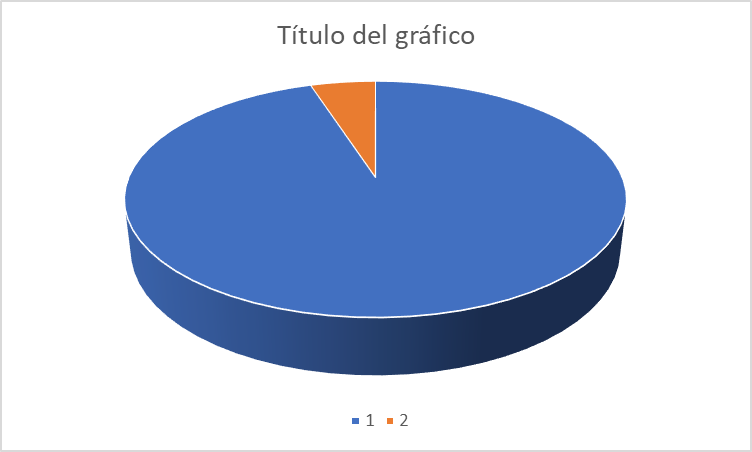 % Avance

15% Implementado
gracias
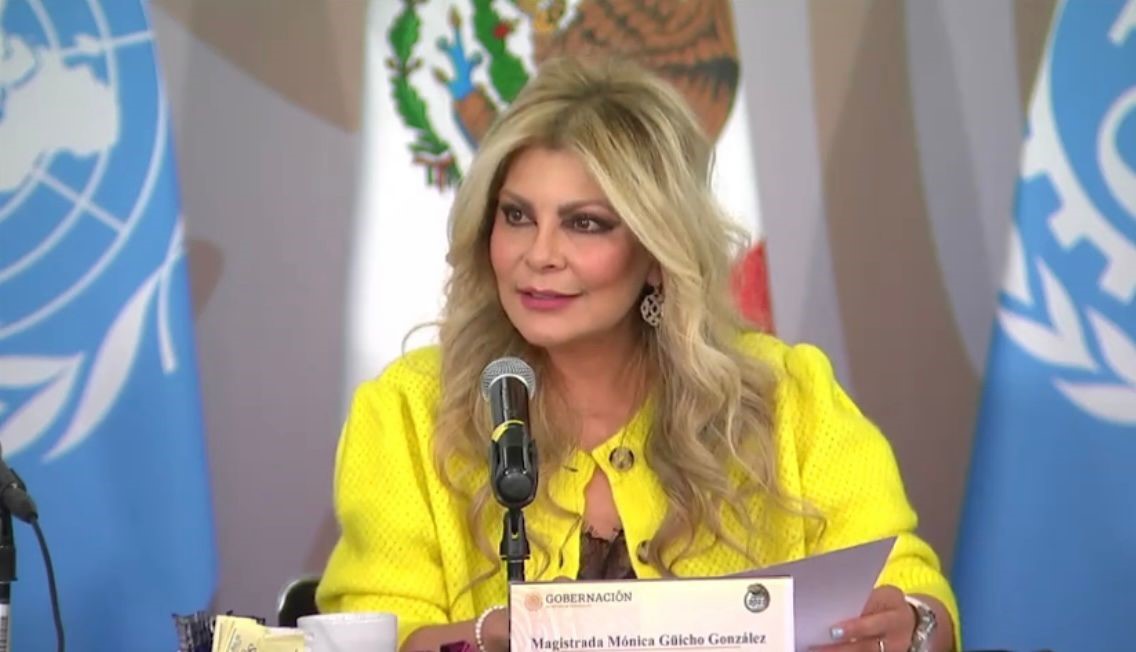 MAGISTRADA MÓNICA GÜICHO
Presidenta de la Comisión de Igualdad y Derechos Humanos 
Tribunal Federal de Conciliación y Arbitraje
Tel.Cel: (55) 61111288
22/02/2024
20